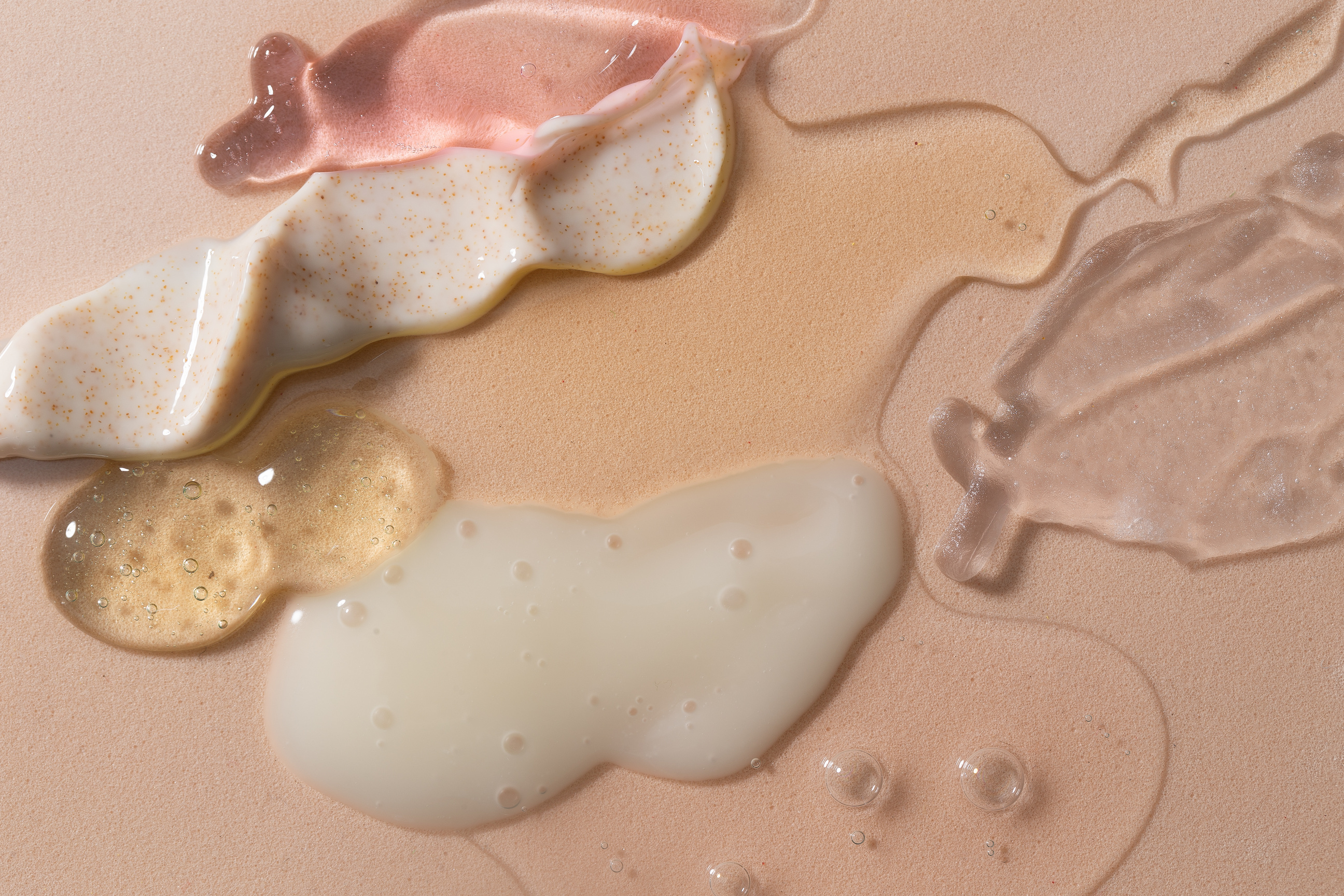 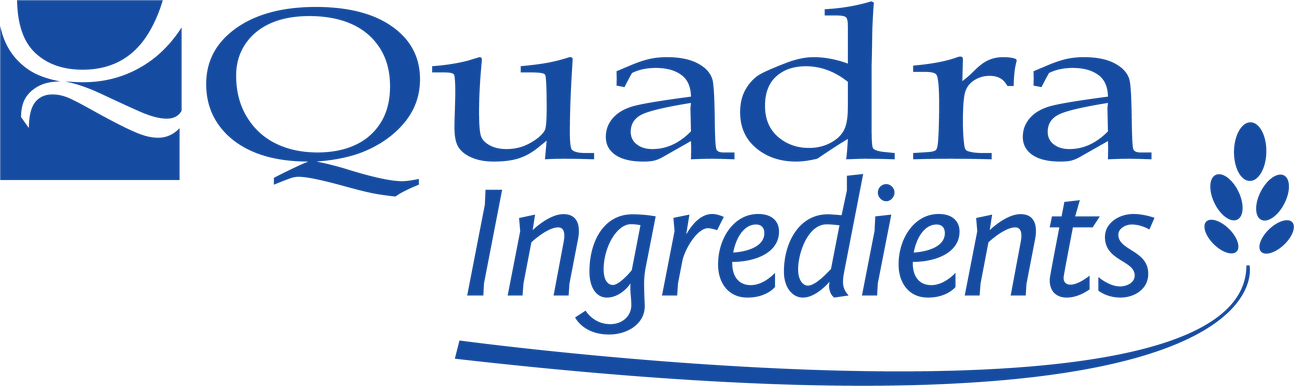 CANADIAN COSMETICS CLUSTER 
INNOVATION NIGHT
JANUARY 31, 2023
INNOVATION: TRENDS*
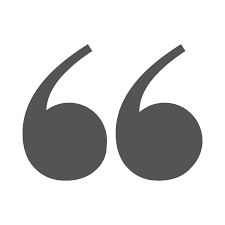 Foundational consumer behaviours centred around sustainability, value, wellbeing and experiences.
*MINTEL 2023 Global Beauty and Personal Care Trends
BEAUTY RX
Beauty Rx : Proof behind claims

Evolved Self-Care : Wellness for every life stage

New Rules :  Playfulness, experimentation & DIY
EVOLVED SELF-CARE
NEW RULES
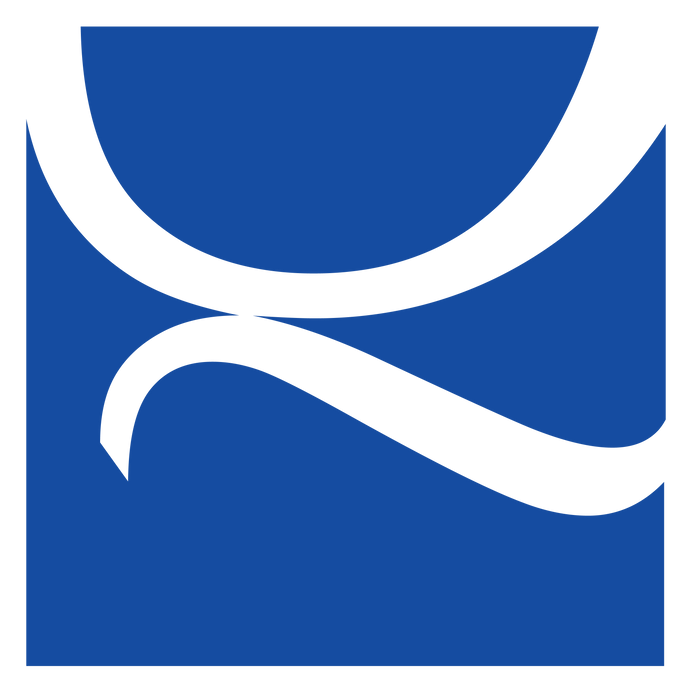 COSMETICS INNOVATION NIGHT JANUARY 31ST, 2023
PRODUCT HIGHLIGHTS
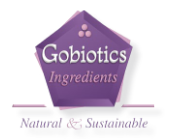 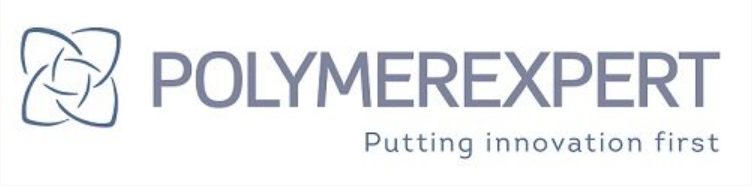 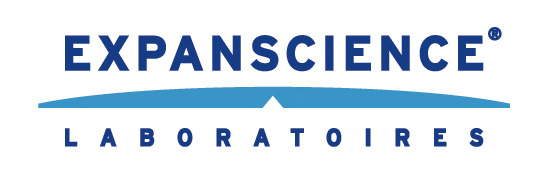 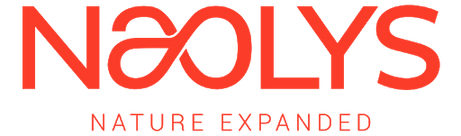 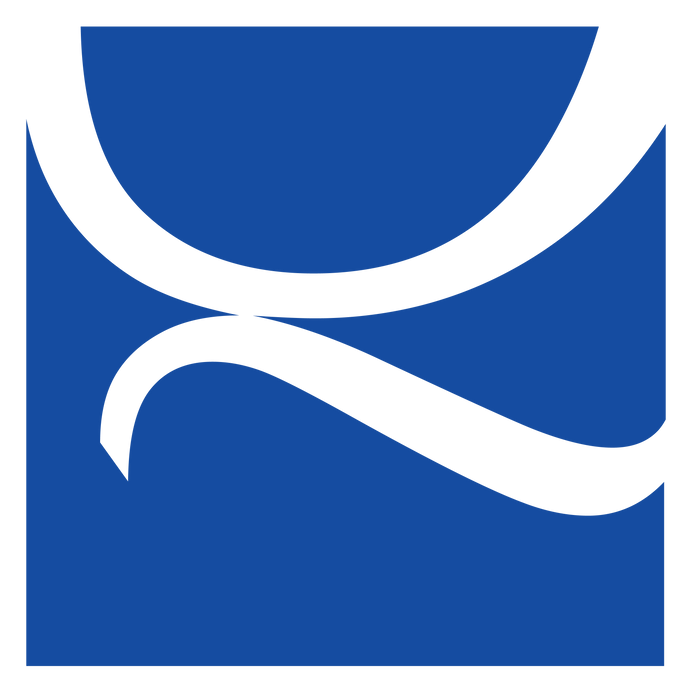 COSMETICS NIGHT OUT   SEPTEMBER 15TH, 2022
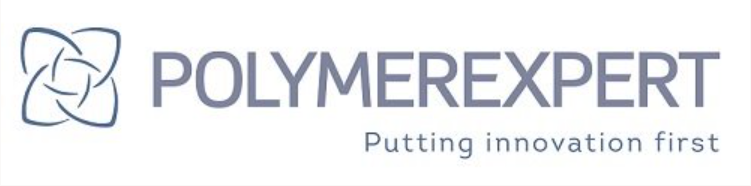 NEW RULES
ESTOGEL® M
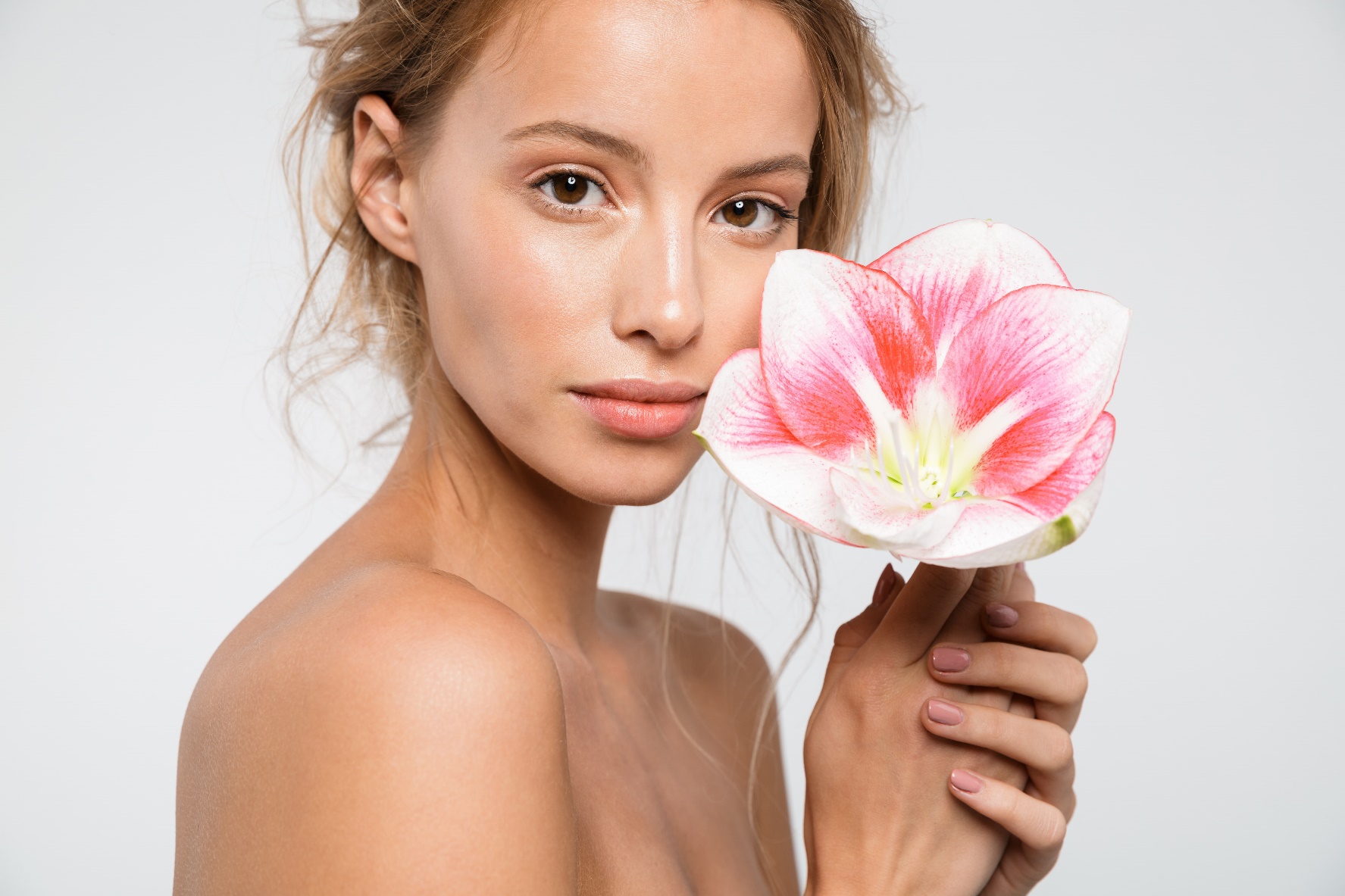 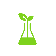 Gels polar to medium polar oils

Leads to very transparent and strong gels

High suspending ability
91% natural derived content
(ISO 16128)
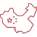 China compliant
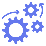 Process at 100°C
INCI: Castor Oil/IPDI Copolymer (and) Caprylic/Capric Triglyceride
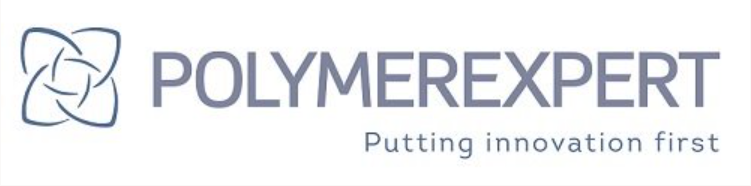 NEW RULES
ESTOGEL® GREEN
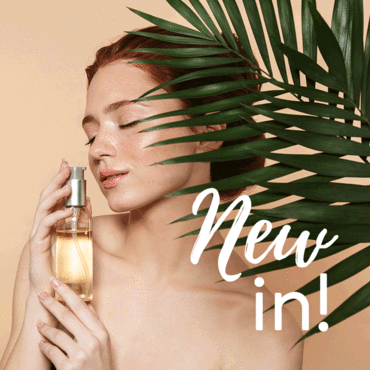 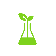 Gels oils with different polarities (polar to apolar)

Leads to very transparent gel that can flow

High suspending ability
100% natural derived content
(ISO 16128)
COSMOS certified
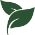 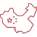 China compliant
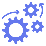 Process at 80°C
INCI: Hydrogenated Castor Oil/Sebacic Acid Copolymer
COSMETICS INNOVATION NIGHT JANUARY 31ST, 2023
A timeless secret of​ skin rebirth

Rice starch​​
Sustainable & Transparent
 Organically grown​ in EU
Ultra-small and uniform particle size (average 4 μm)
Clinical testing
In Vitro Testing
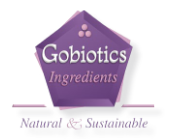 BEAUTY RX
NEW RULES
GOSULIN RICE
Smooths skin 
Mattifies the skin comparable to silica beads
Blurs imperfections away immediately
Cleans the skin more efficiently than surfactants
Removes blackheads ​& unclogs pores​
Gives visible results after just 1 application
INCI: Oryza Sativa Starch​
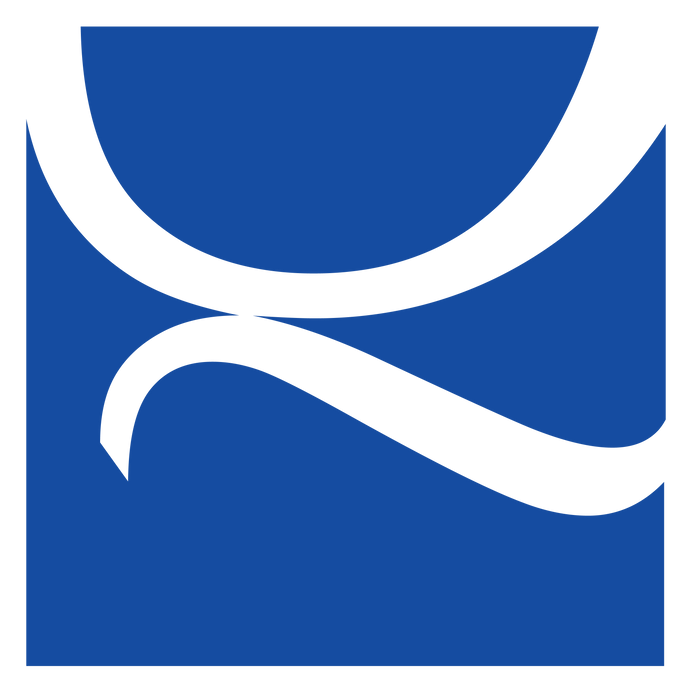 COSMETICS INNOVATION NIGHT JANUARY 31ST, 2023
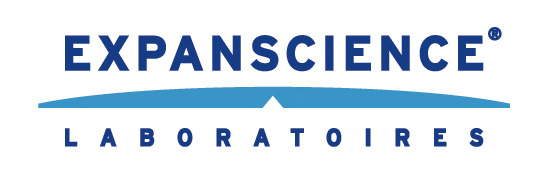 BEAUTY RX
EVOLVED SELF-CARE
CALYBIOTA® BIO
Eco-designed active ingredient

Red kapok tree flower polysaccharides (Bombax costatum)plant

Sourced in Burkina Faso
Clinical Testing
In Vitro Testing
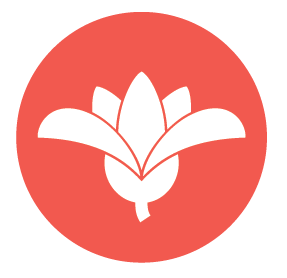 Microbiota Balance
Prebiotic effect
Intimate flora Protection
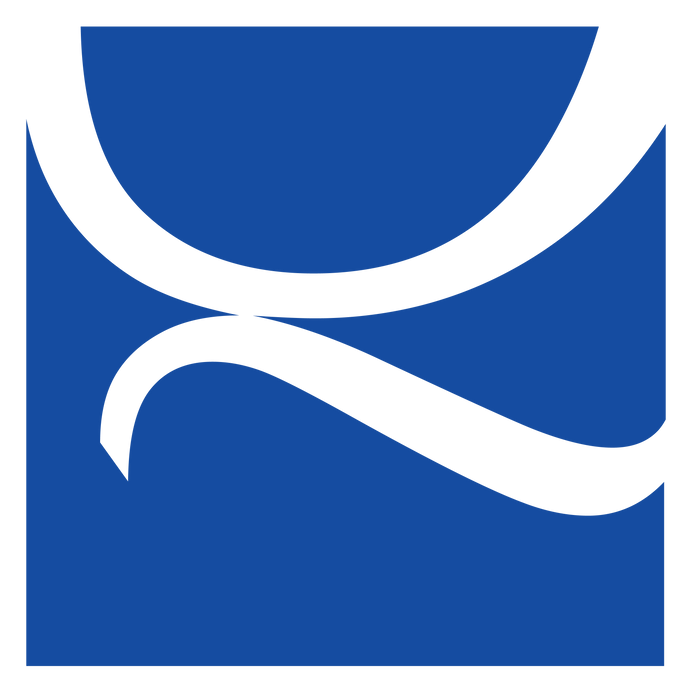 INCI name: Glycerin, Water, Bombax Costatum Flower Extract
COSMETICS NIGHT OUT   SEPTEMBER 15TH, 2022
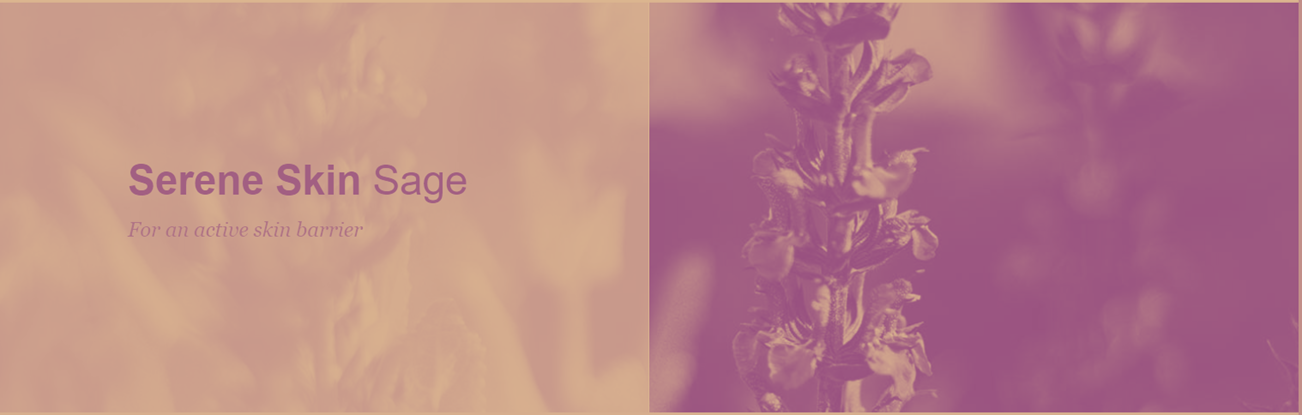 EVOLVED SELF-CARE
BEAUTY RX
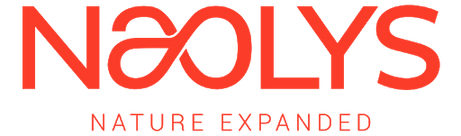 SERENE SKIN SAGE
Helps skin combat multiple external threats
Provides an active skin barrier
Clinical testing
In Vitro Testing
Enhances complexion
Reconstructing, lipid-replenishing
Regenerating
Protection and repair
Balancing
Soothing, anti-inflammatory
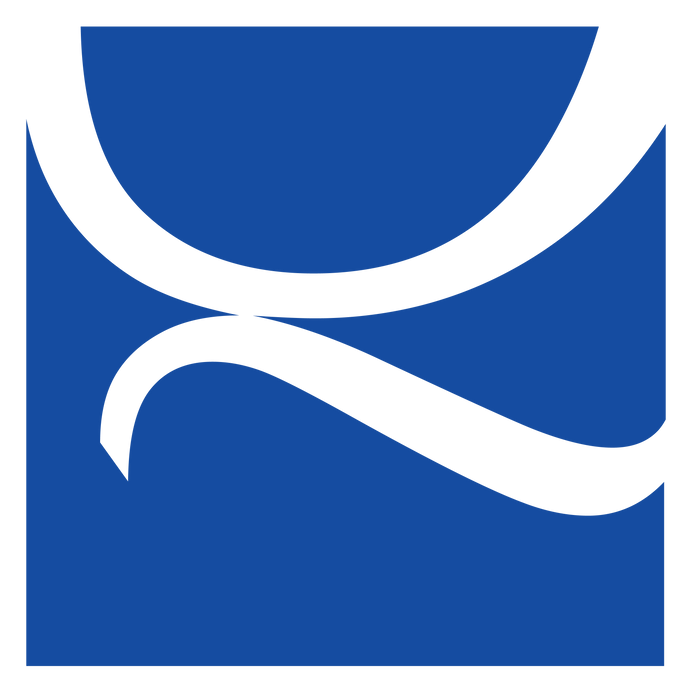 INCI name of cells: Salvia officinalis callus extract
COSMETICS NIGHT OUT   SEPTEMBER 15TH, 2022
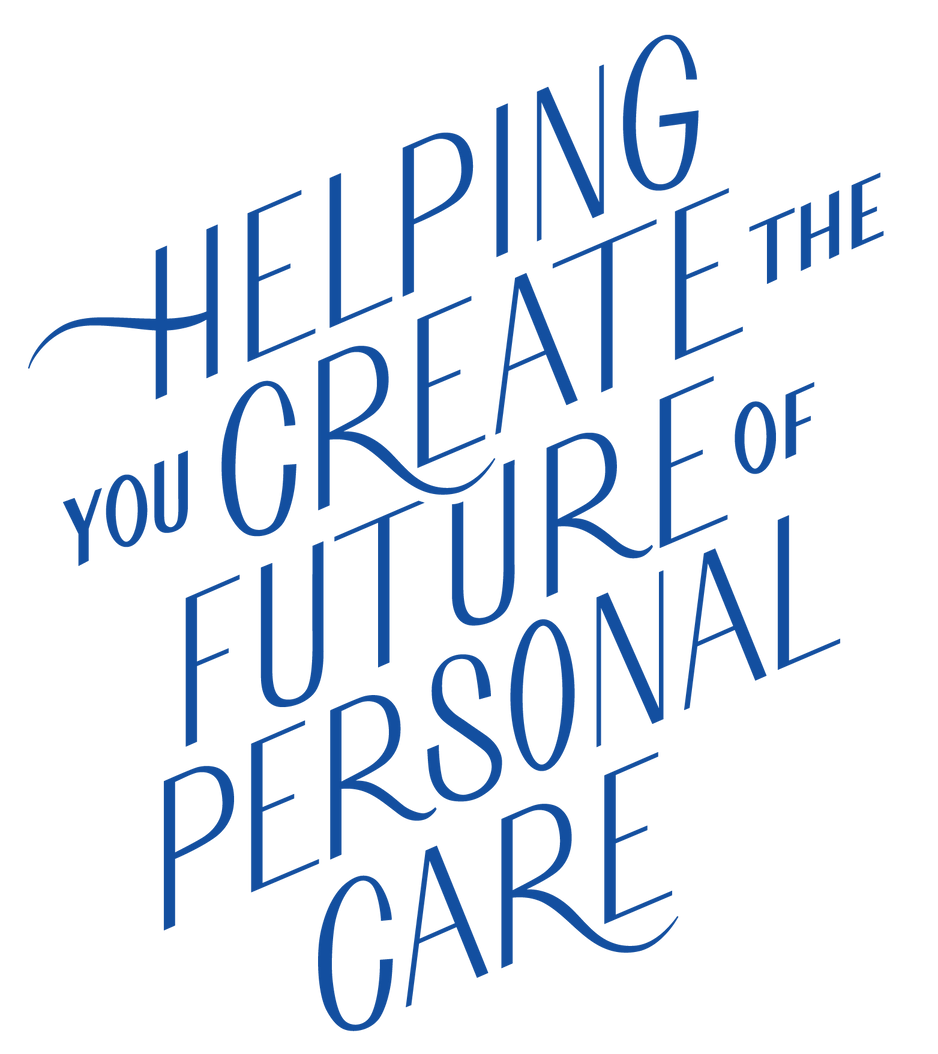 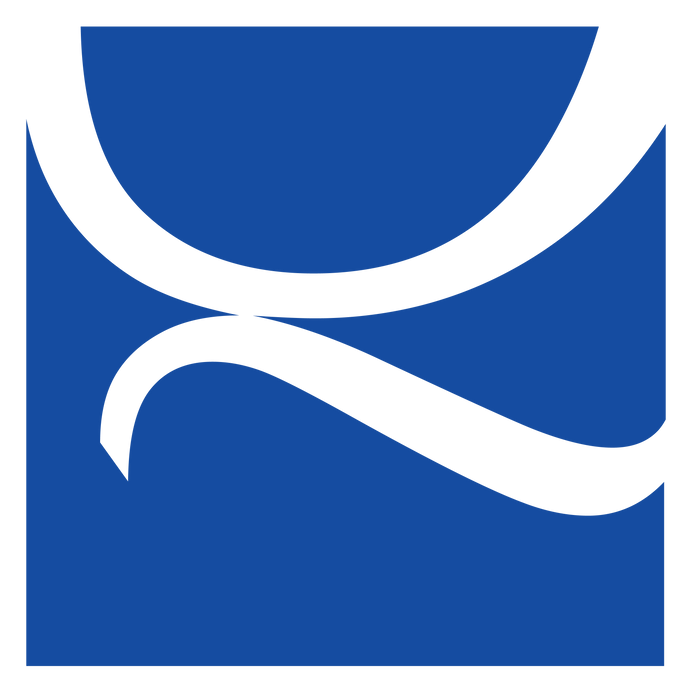